Farm to Fork
Pumpkin Pie Making with Culinary Arts at the Bryte Campus
October 15th, 2015
Cheryle Sutton, Ellen Hoffmann, Robert Rossi, Jennifer McAllister, Chris Hanks, & RCHS students
Pumpkin Pie MakingCulinary Arts & Farm to Fork EducationCAFFE
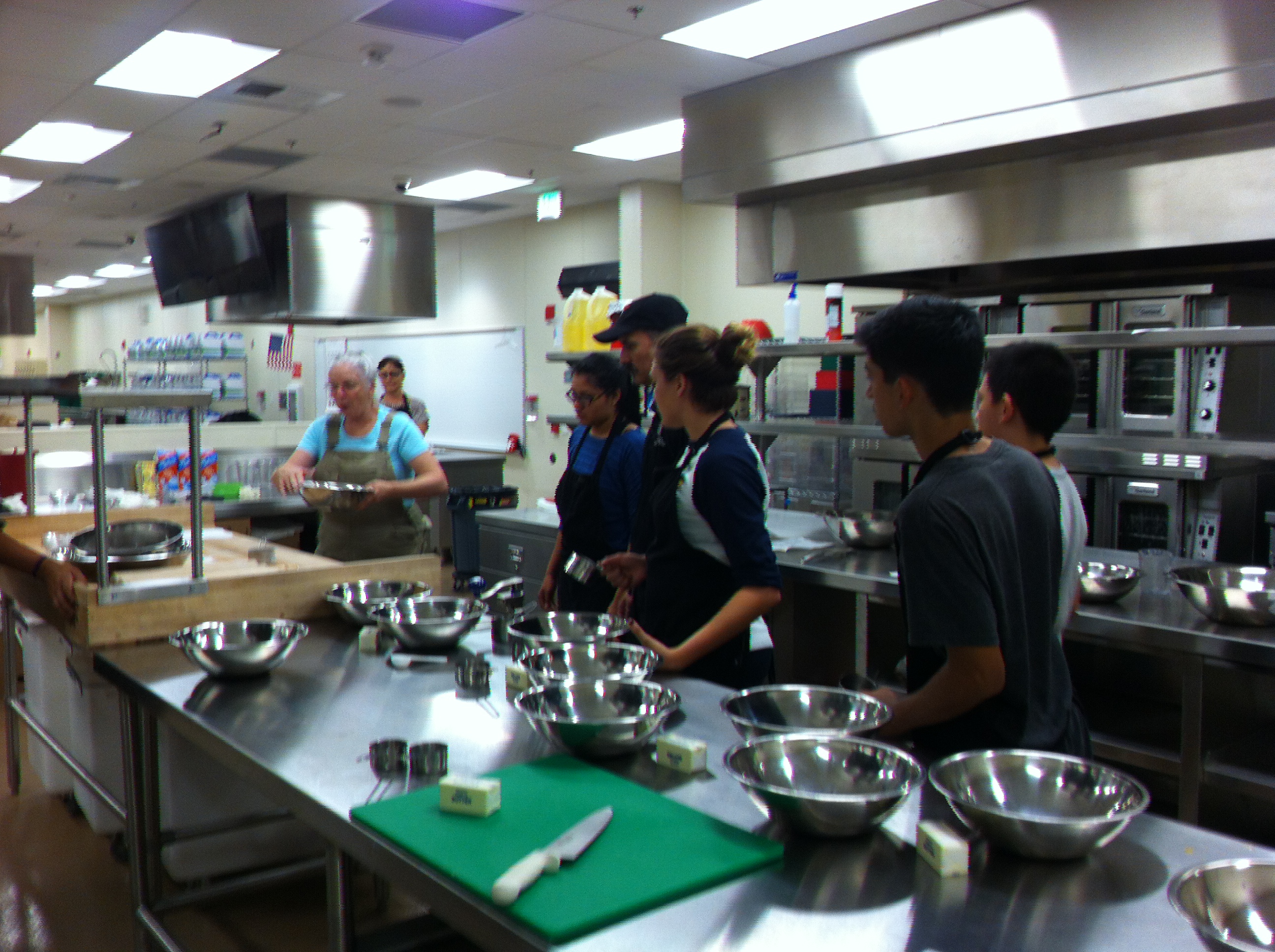 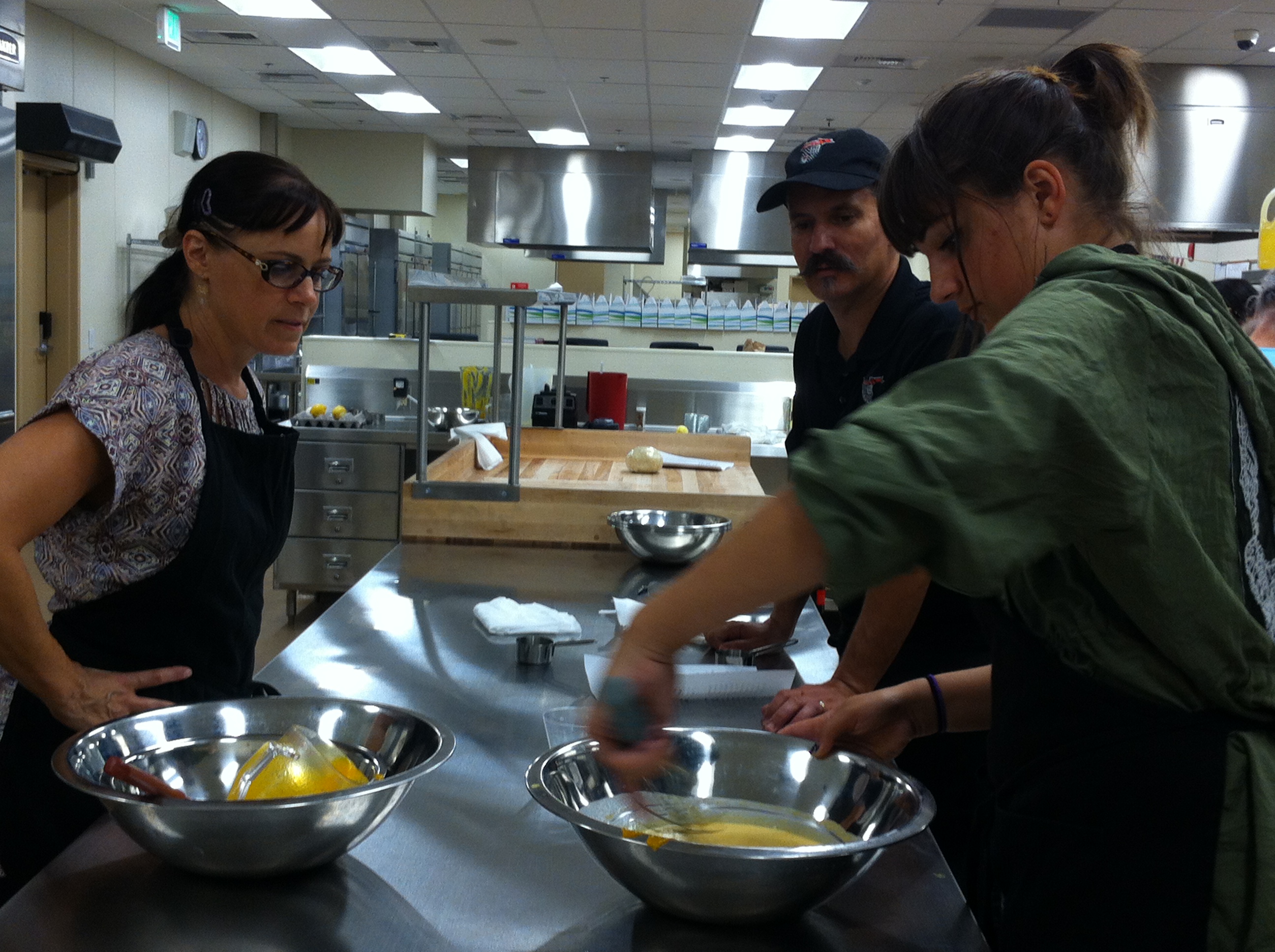 Pumpkin Pie MakingCulinary Arts & Farm to Fork EducationCAFFE
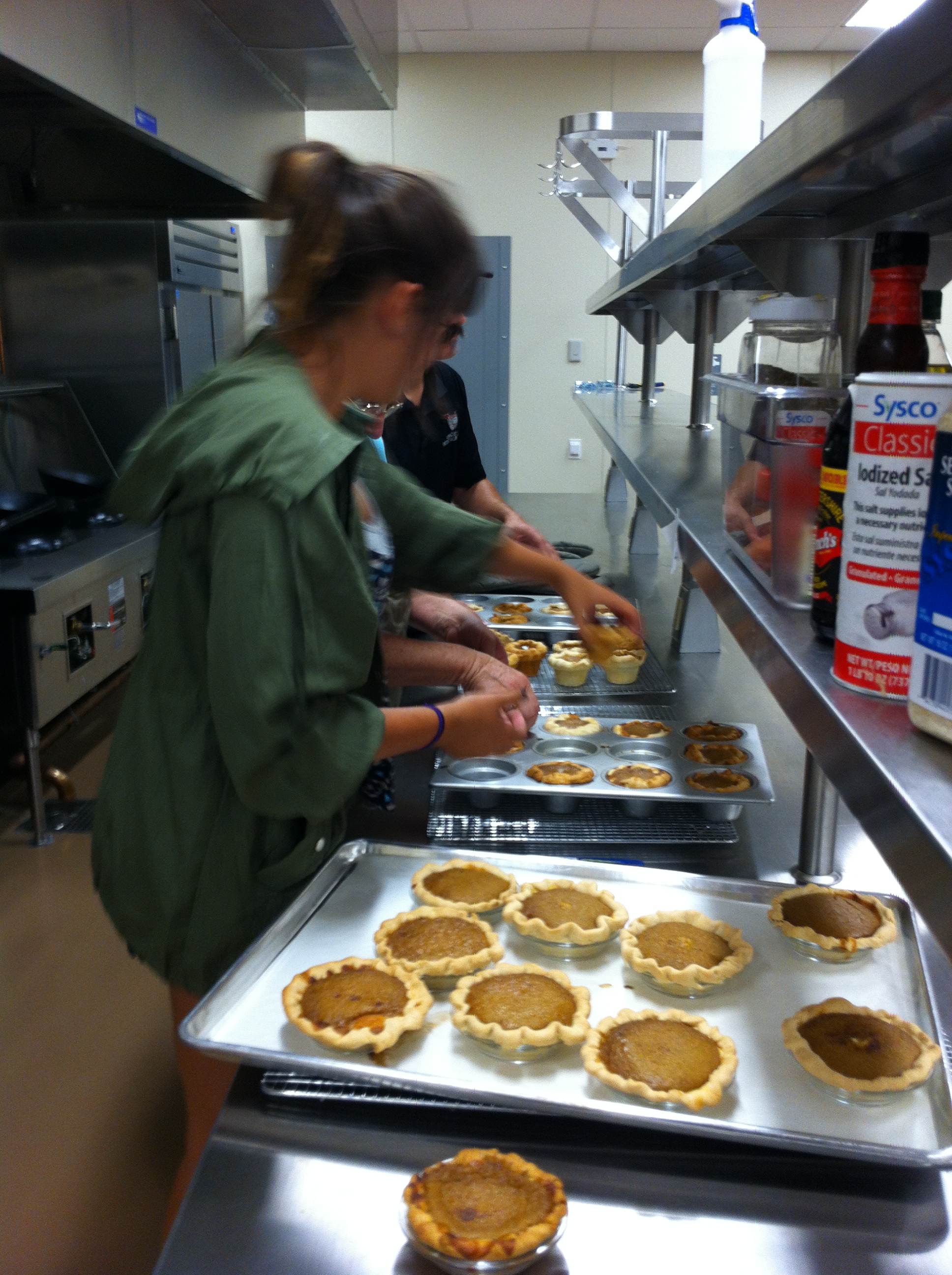 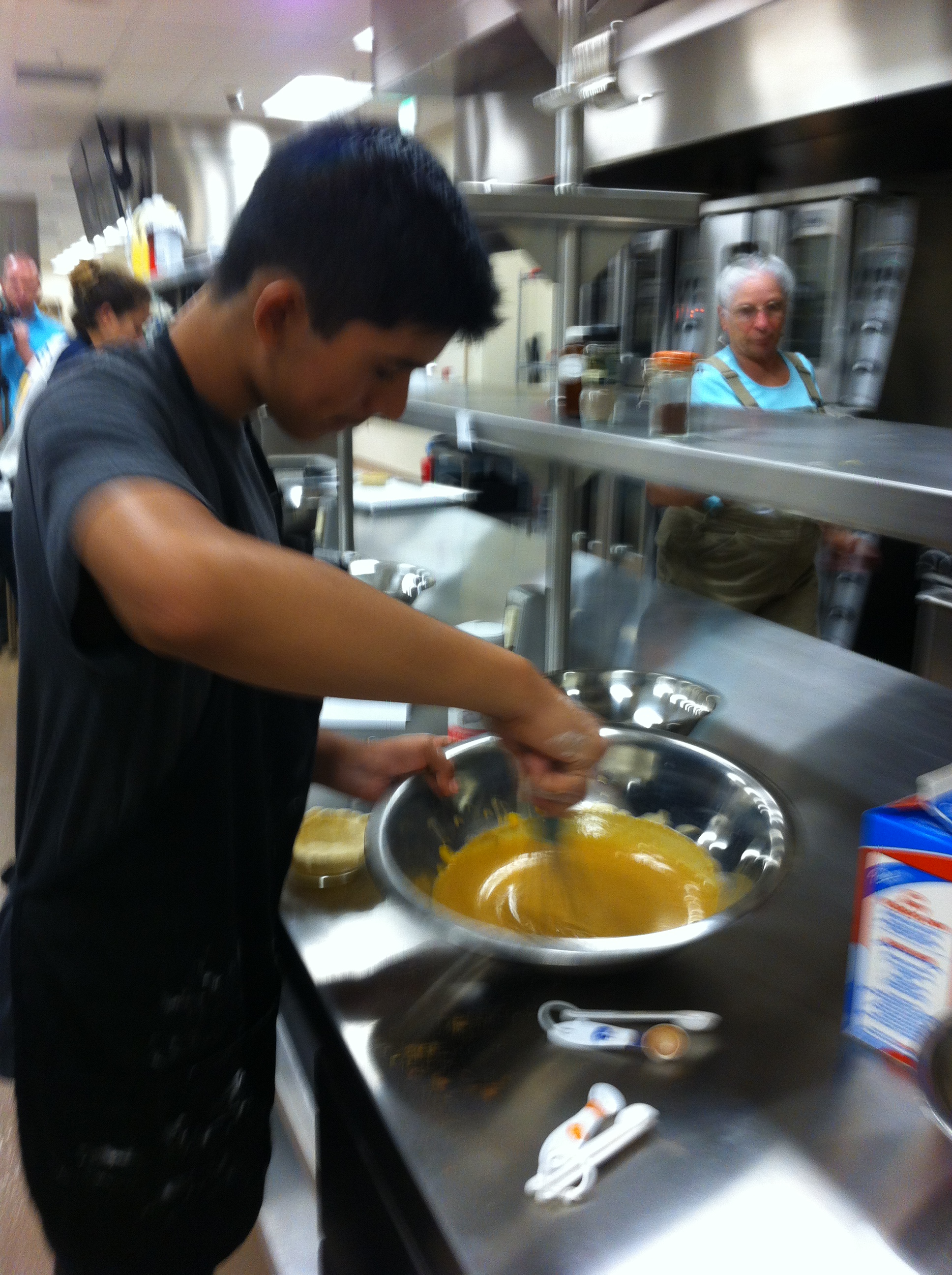 Pumpkin Pie MakingCulinary Arts & Farm to Fork EducationCAFFE